ФІРМОВІ  страви
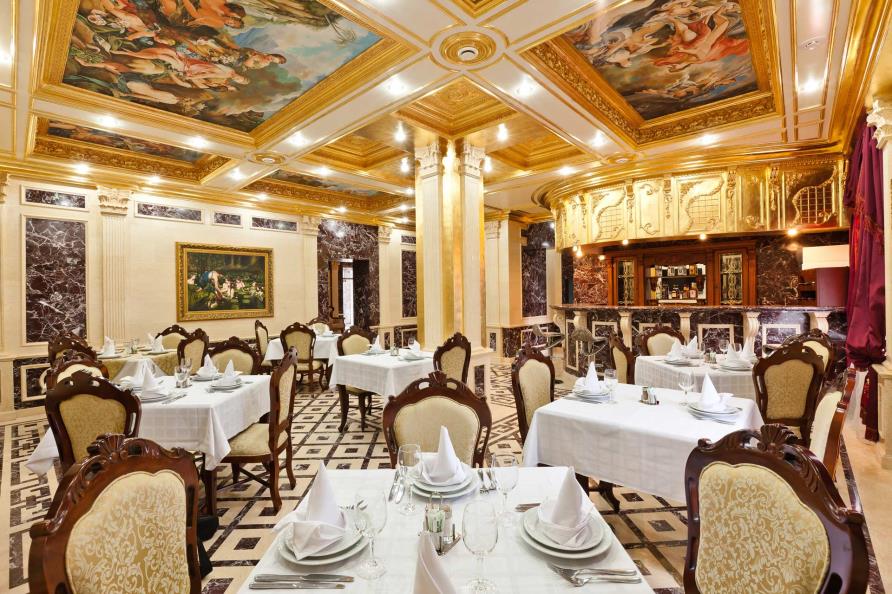 [Speaker Notes: Этот шаблон можно использовать как начальный файл для фотоальбома.]
Салат з руколою, пармезаном та гарбузовим насінням
Вареники з картоплею
Філе курки з кунжутом
Салат з тунцем
Салат з печерицями та куркою з бальзамічною заправкою
Сирний десерт з корицею під малиновим соусом
Холодні  закуски
Холодні  закуски
Салат з тунцем
Салат з руколою, пармезаном та гарбузовим насінням
Салат з печерицями та куркою з бальзамічною заправкою
Салат з руколою, пармезаном та гарбузовим насінням

листя руколипомідорпармезаннасіння гарбузаДля соусу:1 ст. л. гарбузової олії (можна оливкової)1 ст. л. бальзамічного оцту1 ст. л. соєвого соусу
Салат з тунцем
Салат з тунцем
консервований тунець помідор яйця маслини "Фета" листя салату оливкова олія петрушка, сіль, перець за смаком, лимонний сікдля соусу:гірчиця - 2 ст. л.часник - 1 зубчикбальзамічний оцет - 2 ст. л.оливкова олія - 5 ст. л .сіль
Салат з печерицями та куркою з бальзамічною заправкою
Салат з печерицями та куркою з бальзамічною заправкою
сіль перець чорний мелений за смакомсалатний мікс -або іншийпечериці свіжі цибуля червоний перець солодкий червоний куряча грудка варена заправка:бальзамічний оцет - 2 ст. л.вода - 1 ст. л.олія - 1 ст. л.гірчиця - 1 ч. л.цукор - ½ ч. л.сіль - ⅛ ч. л.перець чорний мелений за смаком
Основні страви
Основні страви
Фрікасе з курки
Вареники з картоплею та бринзою
Куряче філе з кунжутом, 
сиром та паприкою
Фрікасе з курки
Фрікасе з курки
Куряче філе
морква 
цибуля 
зелений горошок
плавлений сирок
вершки
олія, сіль, перець
ВАреники
Тісто - основа
пшеничне борошно
вода
яйця курячі сирі
сіль
Начинка
картопля варена
бринза
жовток яйця сирий
сіль
перець чорний мелений
Вареники з картоплею і бринзою
Куряче філе з кунжутом, сиром та паприкою
Філе курки
Суміш сметани, гірчиці, солі.
Голандський сир з кунжутом
Десерти
Десерти
Бананово-персиковий 
сорбет
Сирний десерт з корицею під малиновим соусом
Гранатове морозиво " Орієнте"
Бананово-персиковий сорбет
персики
банани
мед (натуральний)
молоко (свіже)
Гранатове морозиво " Орієнте"
молоко свіже
цукор тростинний
сік гранатовий
Вершки 30%
імбир мелений (свіжий 5 см.)
куркума мелена
мак
свіжі фрукти
Сирний десерт з корицею під малиновим соусом
сир кисломолочний
желатин листовий
кориця мелена
сік лимона та апельсина
цедра лимону  та  апельсина 
пудра цукрова
малина (свіжа або морожена)
м'ята
фісташки